Hough Transform
Finding lines in an image
Option 1:
Search for the line at every possible position/orientation
What is the cost of this operation?

Option 2:
Use a voting scheme:  Hough transform
Finding lines in an image
y
b
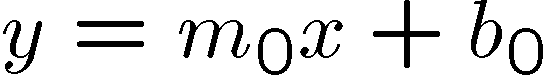 b0
m0
x
m
image space
Hough space
Connection between image (x,y) and Hough (m,b) spaces
A line in the image corresponds to a point in Hough space
To go from image space to Hough space:
given a set of points (x,y), find all (m,b) such that y = mx + b
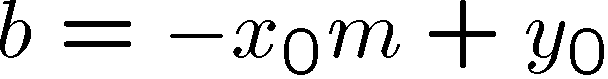 A:  the solutions of b = -x0m + y0
this is a line in Hough space
Finding lines in an image
y
b
y0
x0
x
m
image space
Hough space
Connection between image (x,y) and Hough (m,b) spaces
A line in the image corresponds to a point in Hough space
To go from image space to Hough space:
given a set of points (x,y), find all (m,b) such that y = mx + b
What does a point (x0, y0) in the image space map to?
Hough transform algorithm
Typically use a different parameterization

d is the perpendicular distance from the line to the origin
 is the angle this perpendicular makes with the x axis
Why?
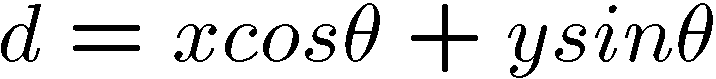 Hough transform algorithm
Typically use a different parameterization

d is the perpendicular distance from the line to the origin
 is the angle this perpendicular makes with the x axis
Why?
Basic Hough transform algorithm
Initialize H[d, ]=0
for each edge point I[x,y] in the image
    for  = 0 to 180 

    H[d, ] += 1
Find the value(s) of (d, ) where H[d, ] is maximum
The detected line in the image is given by
What’s the running time (measured in # votes)?
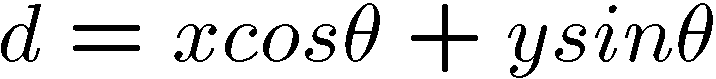 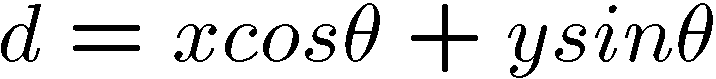 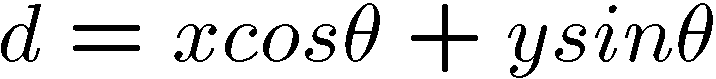 Extensions
Extension 1:  Use the image gradient
same
for each edge point I[x,y] in the image
    compute unique (d, ) based on image gradient at (x,y) 
    H[d, ] += 1
same
same
What’s the running time measured in votes?

Extension 2
give more votes for stronger edges
Extension 3
change the sampling of (d, ) to give more/less resolution
Extension 4
The same procedure can be used with circles, squares, or any other shape
Extensions
Extension 1:  Use the image gradient
same
for each edge point I[x,y] in the image
    compute unique (d, ) based on image gradient at (x,y) 
    H[d, ] += 1
same
same
What’s the running time measured in votes?

Extension 2
give more votes for stronger edges
Extension 3
change the sampling of (d, ) to give more/less resolution
Extension 4
The same procedure can be used with circles, squares, or any other shape
Hough demos
A video that explains Hough transforms for lines and circles:
A demonstrations for line detection on an image :
https://www.youtube.com/watch?v=4zHbI-fFIlI
Circle : http://www.markschulze.net/java/hough/
Hough Transform for Curves
The H.T. can be generalized to detect any curve that can be expressed in parametric form:
Y = f(x, a1,a2,…ap)
a1, a2, … ap are the parameters
The parameter space is p-dimensional
The accumulating array is LARGE!
For circle:  vote on x0, y0, r
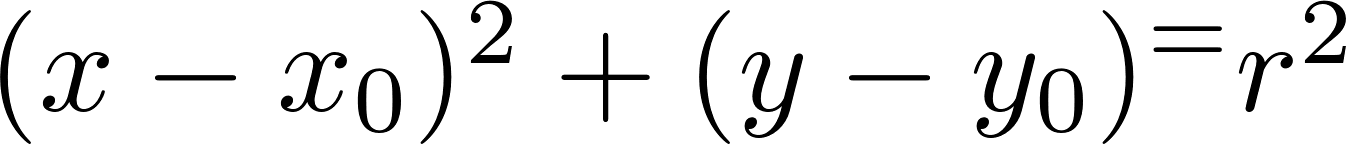 (xc,yc)
fi
ri
ai
Pi
Generalizing the H.T.
The H.T. can be used even if the curve has not a simple analytic form!
Pick a reference point (xc,yc)
For i = 1,…,n :
Draw segment to Pi on the boundary.
 Measure its length ri, and its  orientation ai.
Write the coordinates of (xc,yc) as a function of ri and ai
Record the gradient orientation fi at Pi.
Build a table with the data, indexed by fi .
xc = xi + ricos(ai)
yc = yi + risin(ai)
f1
f2
.
.
.
fm
(r11,a11),(r12,a12),…,(r1n1,a1n1)
(r21,a21),(r22,a12),…,(r2n2,a1n2)
.
.
.
(rm1,am1),(rm2,am2),…,(rmnm,amnm)
fj
aj
rj
fi
ri
ai
Generalizing the H.T.
Suppose, there were m different gradient orientations:
(m <= n)
(xc,yc)
Pi
xc = xi + ricos(ai)
yc = yi + risin(ai)
H.T. table
fi
fi
q
q
ak
ai
Srk
Sri
Pk
Pi
Generalized H.T. Algorithm:
Finds a rotated, scaled, and translated version of the curve:
Form an A accumulator array of possible reference points (xc,yc), scaling factor S and Rotation angle q.
For each edge (x,y) in the image:
Compute f(x,y)
For each (r,a) corresponding to f(x,y) do:
For each S and q:
xc = xi + r(f) S cos[a(f) + q]
yc = yi + r(f) S sin[a(f) + q]
A(xc,yc,S,q) ++
Find maxima of A.
fj
aj
q
Srj
Pj
(xc,yc)
xc = xi + ricos(ai)
yc = yi + risin(ai)
H.T. Summary
H.T. is a “voting” scheme 
points vote for a set of parameters describing a line or curve.
The more votes for a particular set
 the more evidence that the corresponding curve is present in the image.
Can detect MULTIPLE curves in one shot.
Computational cost increases with the number of parameters describing the curve.